Неразлучные
друзья
Слова М. Танича
Музыка В. Шаинского
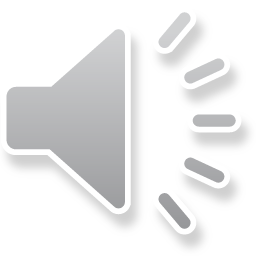 Ехать замечательно на плечах на папиных,
Доставать макушкою до сигнала «Стоп».
Папы даже важные – все одноэтажные,
А вот так, с добавкою, папа – небоскрёб.
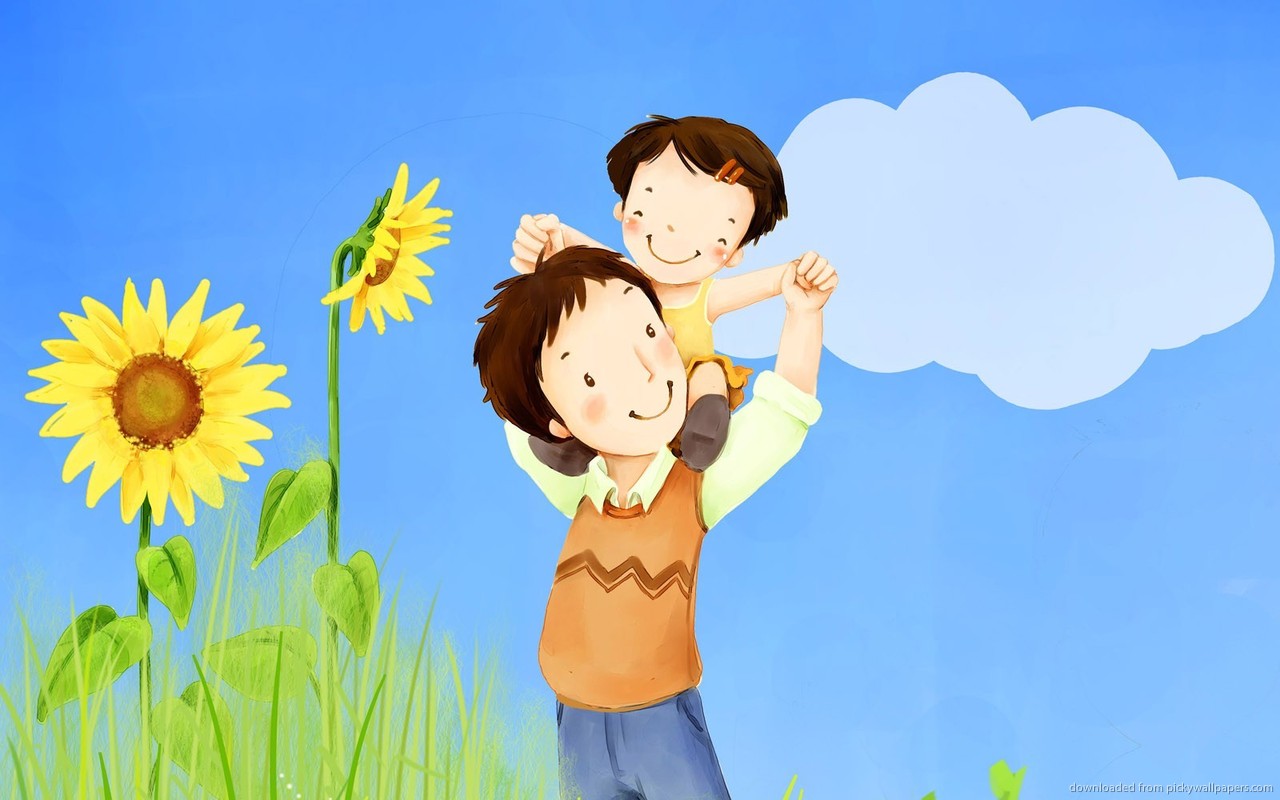 Неразлучные друзья, неразлучные друзья
Есть на белом свете.
Неразлучные друзья, неразлучные друзья – 
Взрослые и дети!
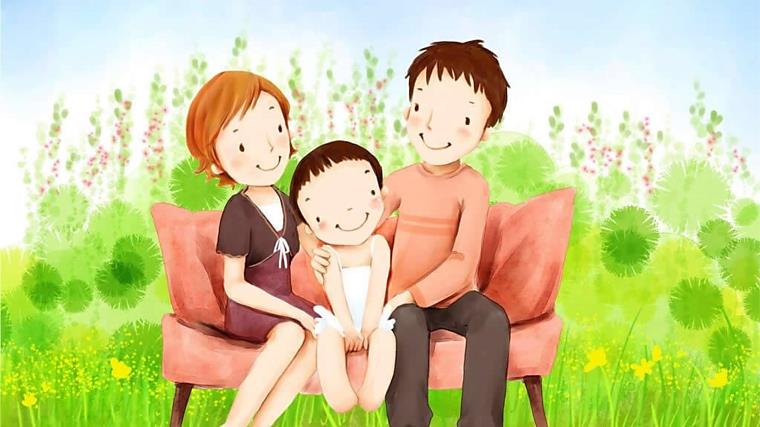 До чего же вкусная, булка калорийная.
Постовой не сердится, транспорт подождёт.
Вот идёт по улице мама двухсерийная
И вторую серию за руку ведёт!
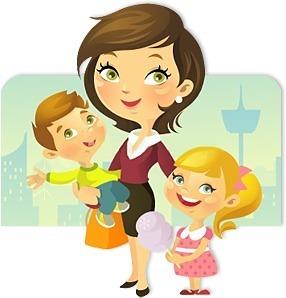 Неразлучные друзья, неразлучные друзья
Есть на белом свете.
Неразлучные друзья, неразлучные друзья – 
Взрослые и дети!
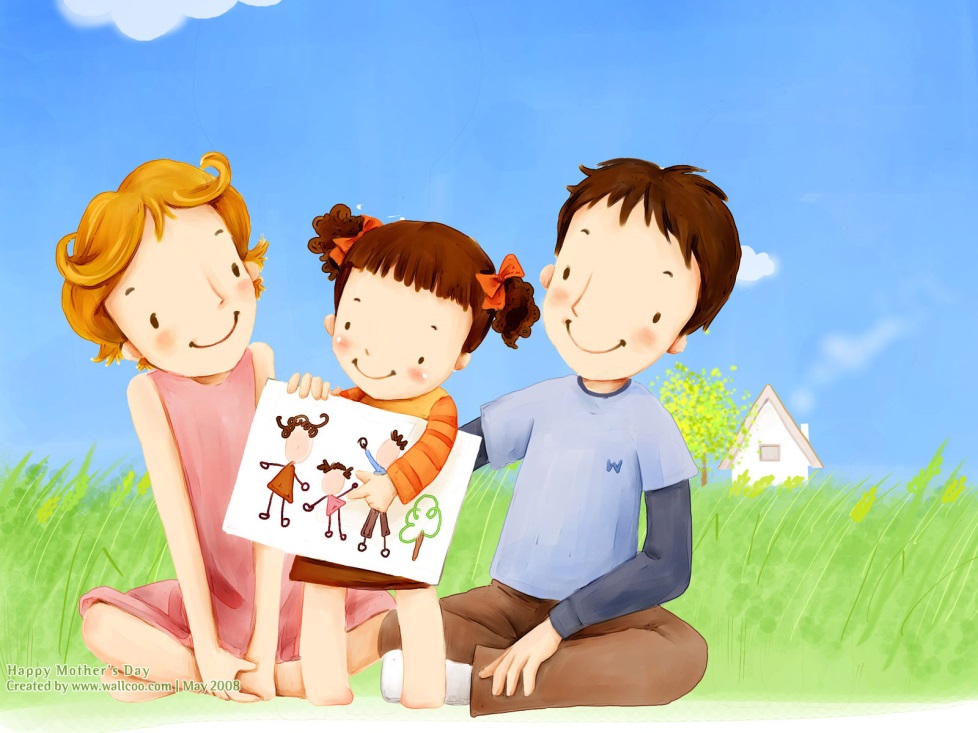 Дети могут по морю плавать капитанами,
Докторскими каплями насморки лечить,
Управлять послушными башенными кранами,
Этому лишь только их надо научить!
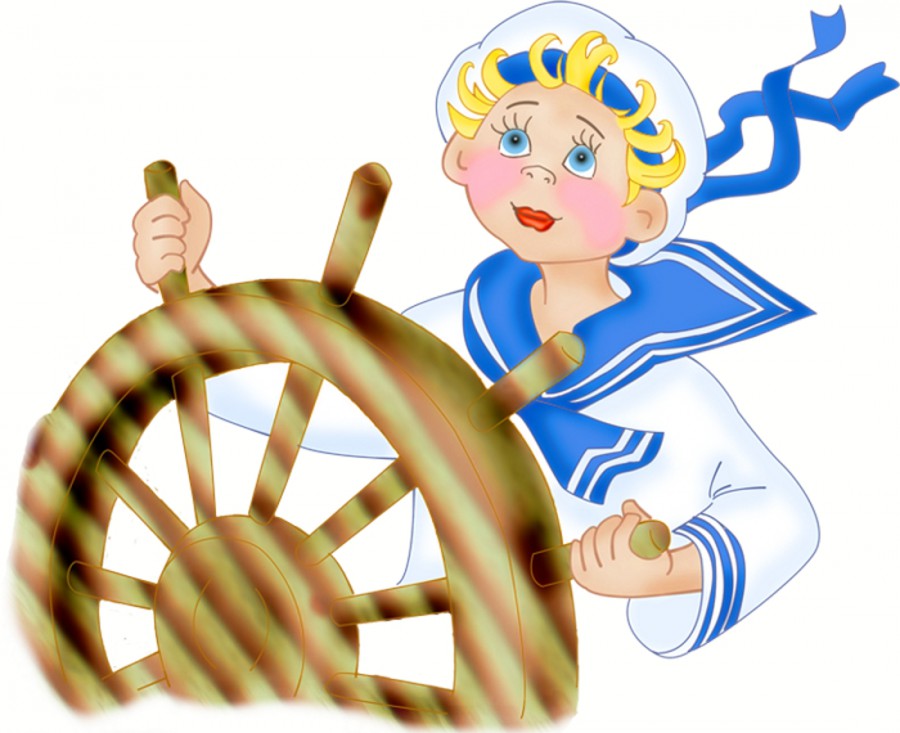 Неразлучные друзья, неразлучные друзья
Есть на белом свете.
Неразлучные друзья, неразлучные друзья – 
Взрослые и дети!
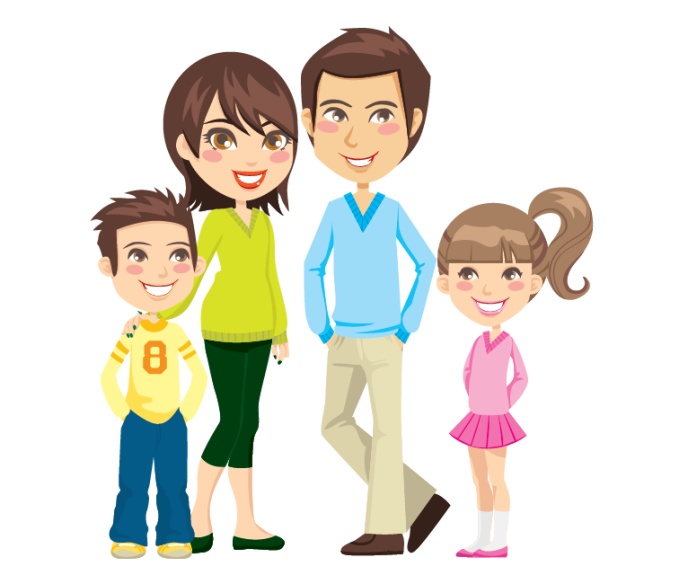 Неразлучные друзья, неразлучные друзья
Есть на белом свете.
Неразлучные друзья, неразлучные друзья – 
Взрослые и дети!
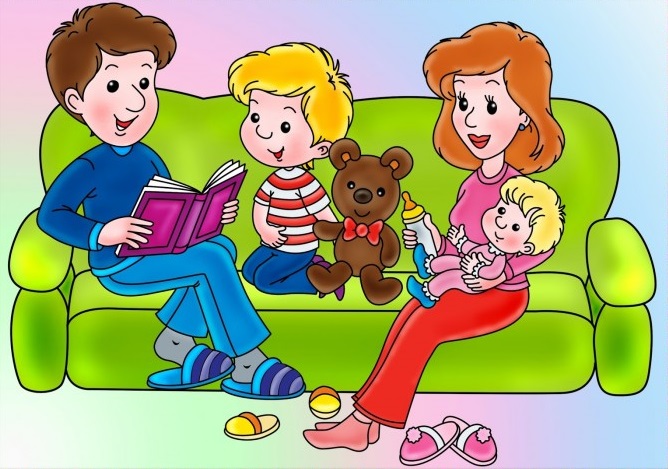 3 раунд